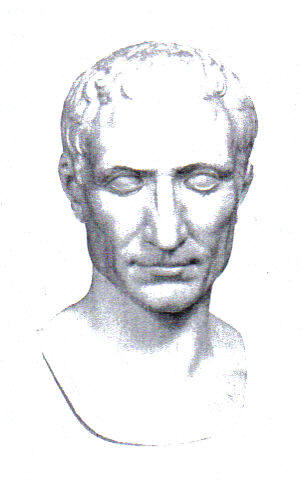 Причины победы Цезаря в гражданской войне 49-45 гг. до н.э.
Автор: 
Третьякова Дарья
Научные руководители:
Горец А.В.,
Осеева Ю.А.
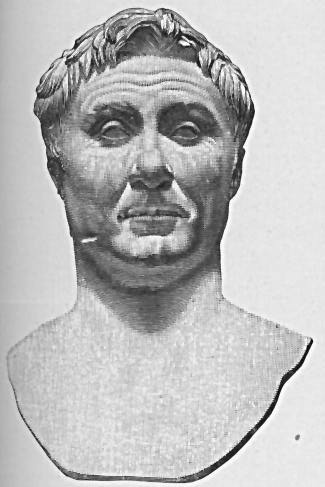 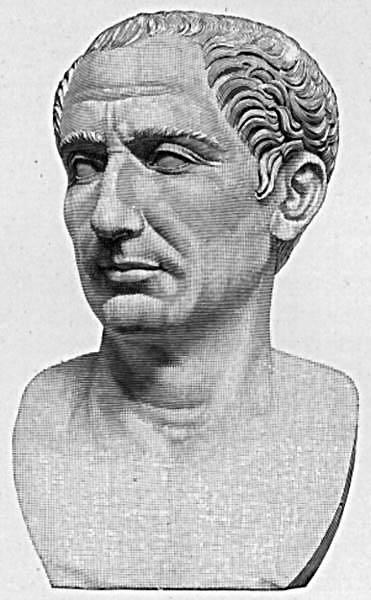 Гай Юлий Цезарь
Гней Помпей Великий
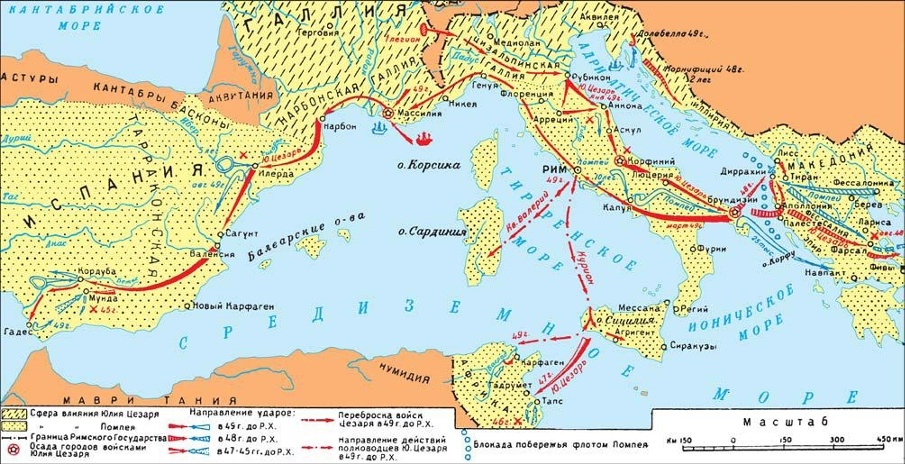 Причины победы Цезаря
политика милосердия
преимущество внезапности
неготовность армии Помпея
Спасибо за внимание!